Accedere a weschool.com oppure tramite la app per android
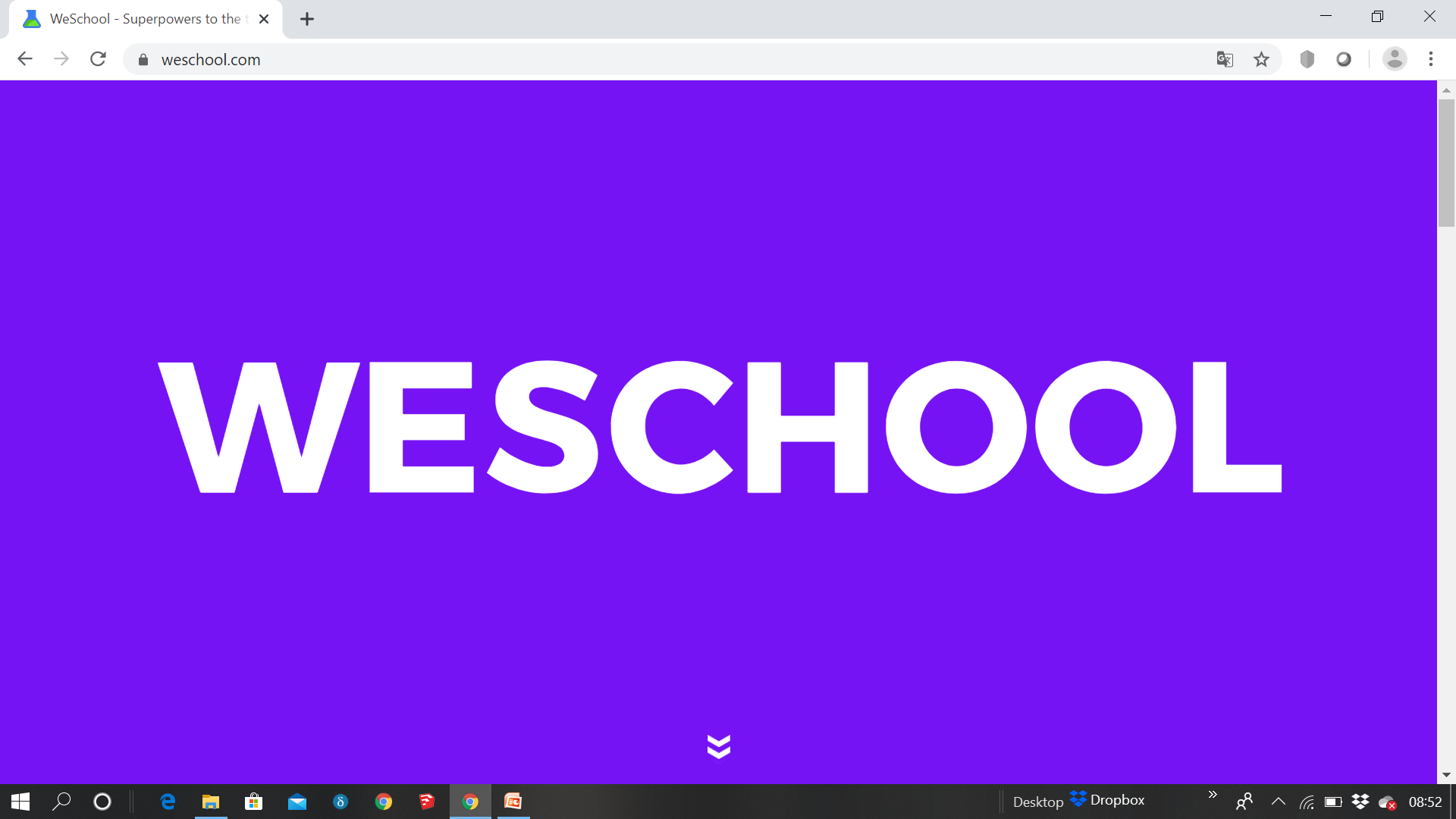 Cliccare su REGISTRATI, per le successive volte su LOGIN
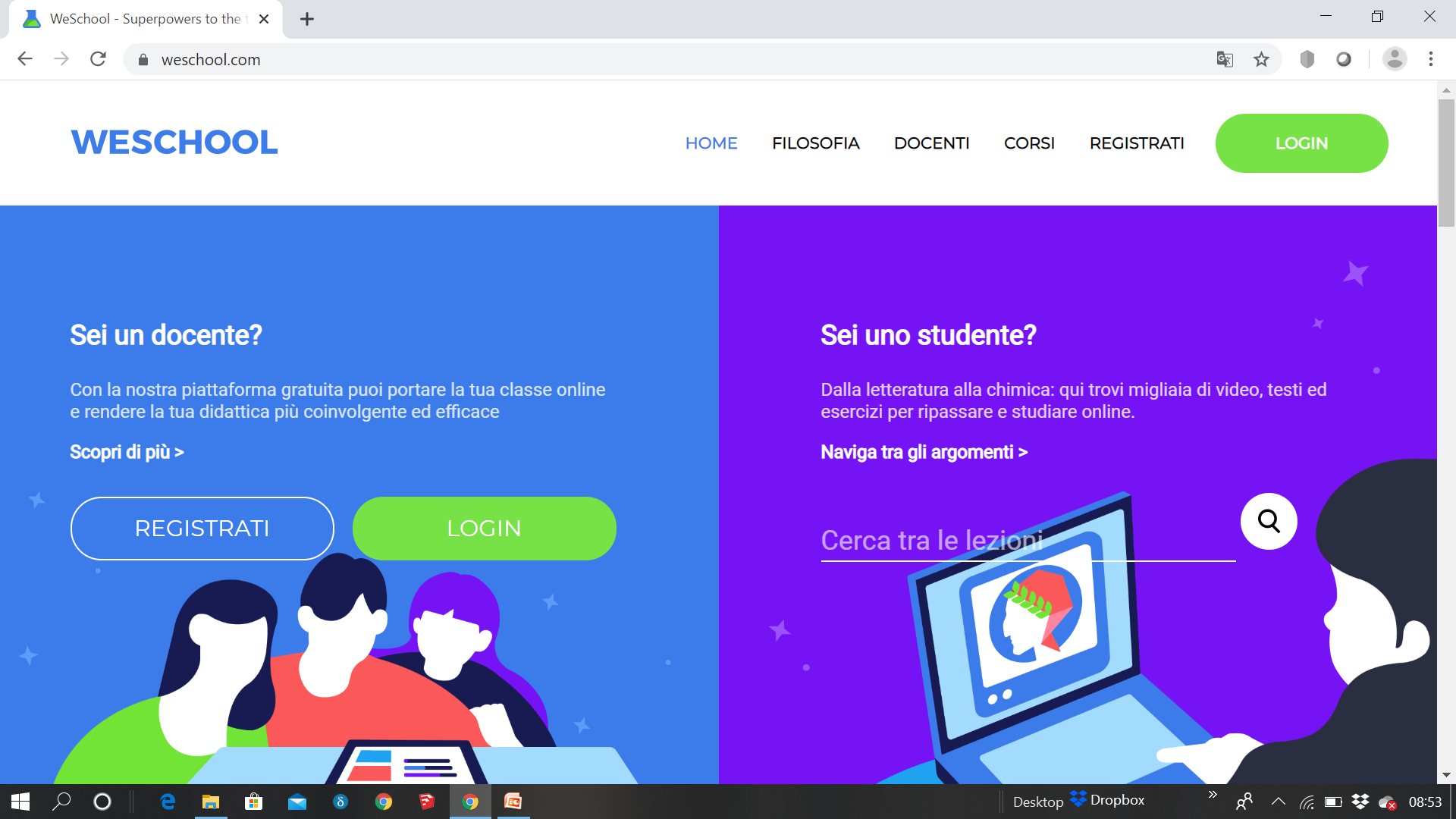 Inserire la propria mail nella casella per gli insegnanti
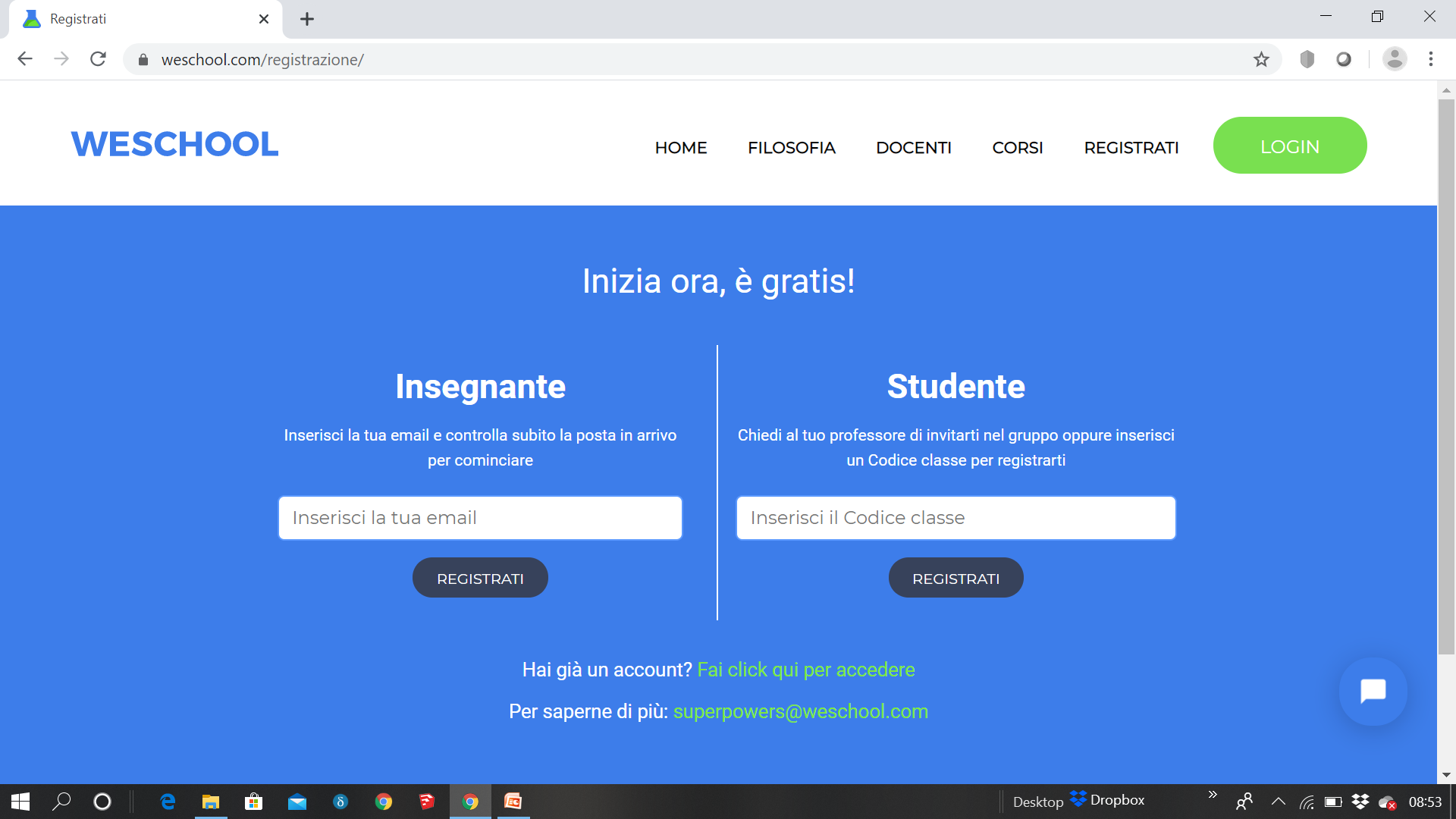 Confermare l’iscrizione attraverso il tasto ricevuto sulla propria mail
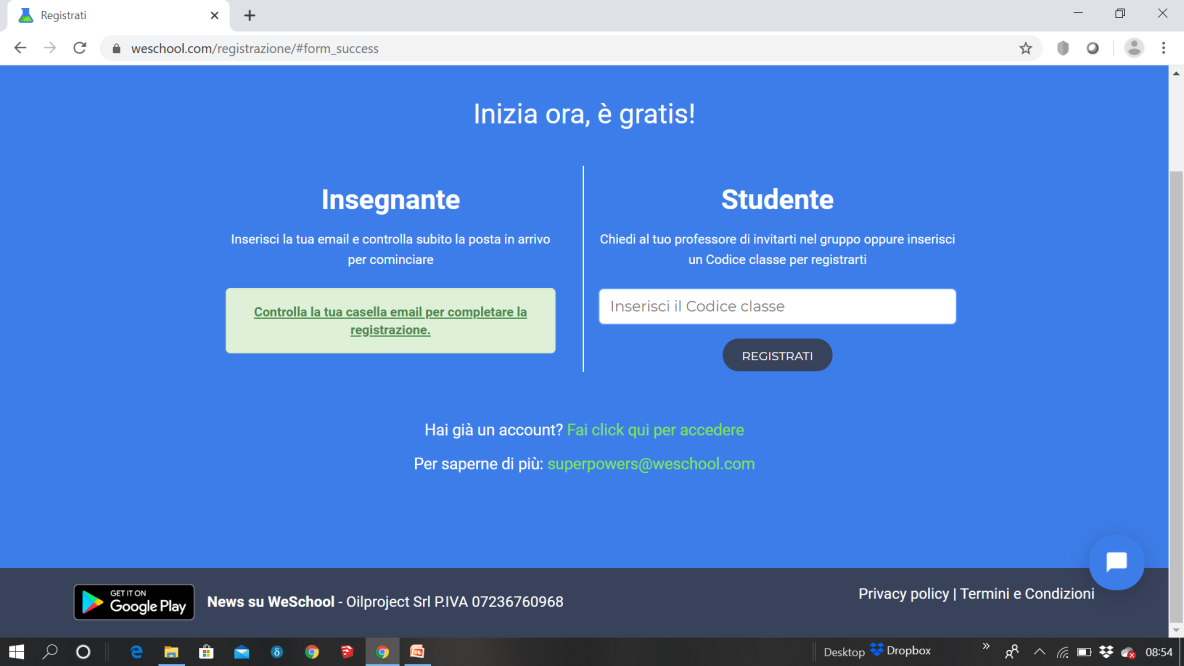 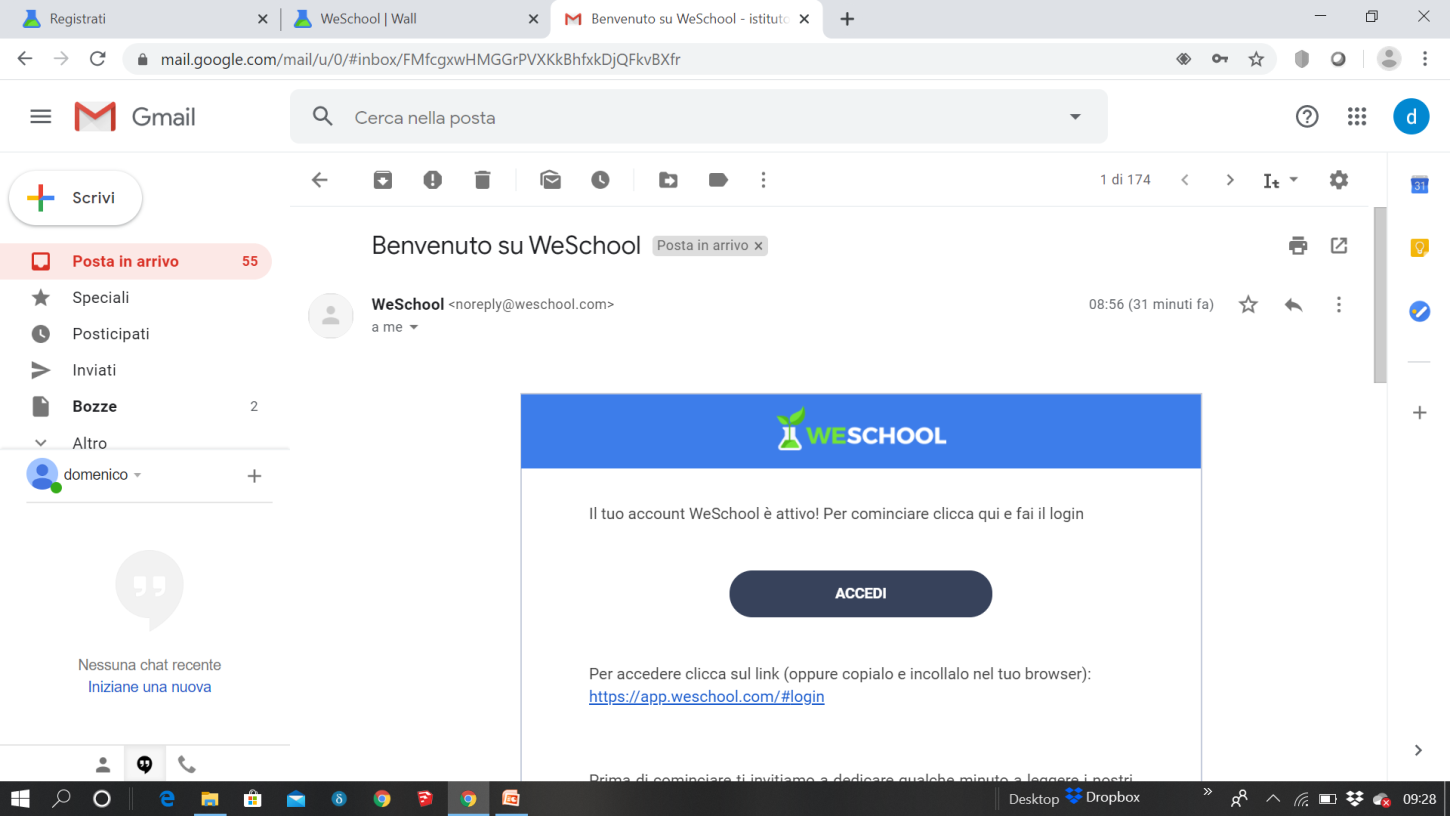 Inserire i propri dati e scegliere una password, l’account 
sarà accessibile tramite il proprio indirizzo e-mail e la password scelta
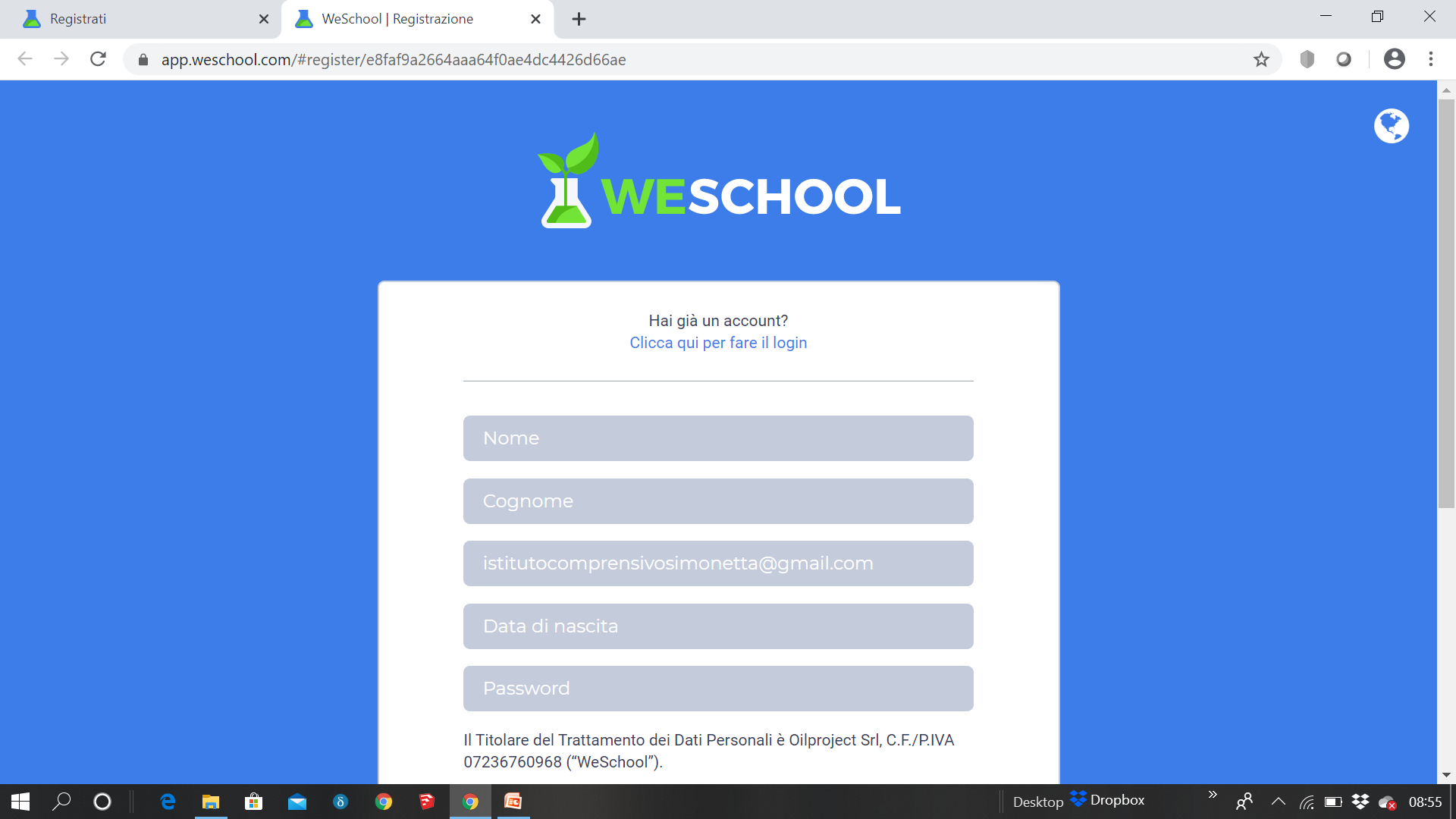 IMPORTANTE!!

Per accedere nelle classi con il ruolo di INSEGNANTE  
è necessario accettare l’invito ricevuto
tramite messaggio e-mail personale inviato dalla scuola o da altri colleghi.

Se si entra con il codice classe 
NON SI RISULTA DOCENTI MA STUDENTI.
Pertanto, se si è effettuato l’accesso con il codice occorre
abbandonare il gruppo e richiedere l’invito ad entrare 
qualora non ancora ricevuto.
Per problemi tecnici contattare l’animatore
Digitale, Prof.ssa Tucci Lorenza
COSA VEDE UN INSEGNANTE
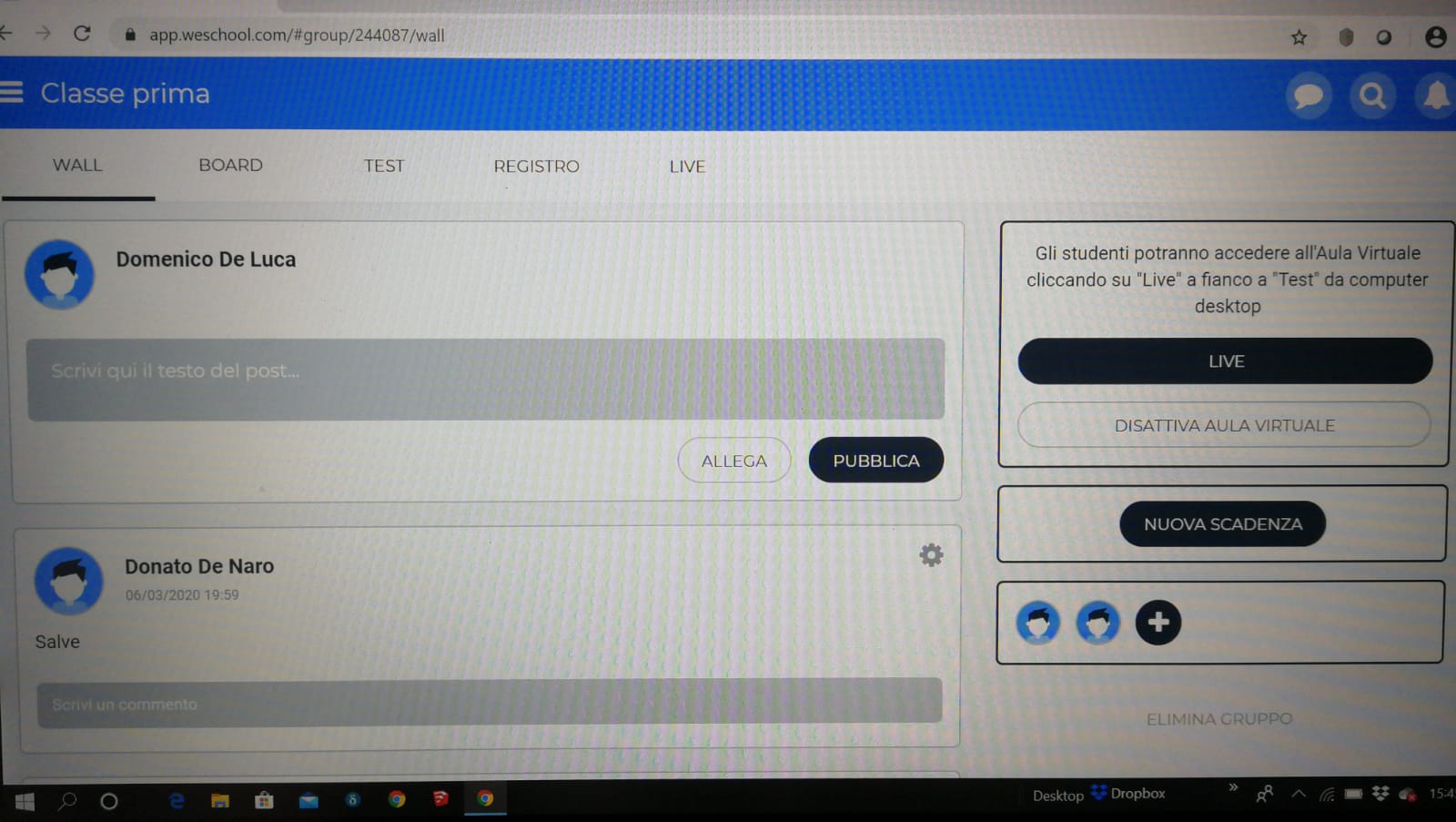 COSA VEDE UNO STUDENTE
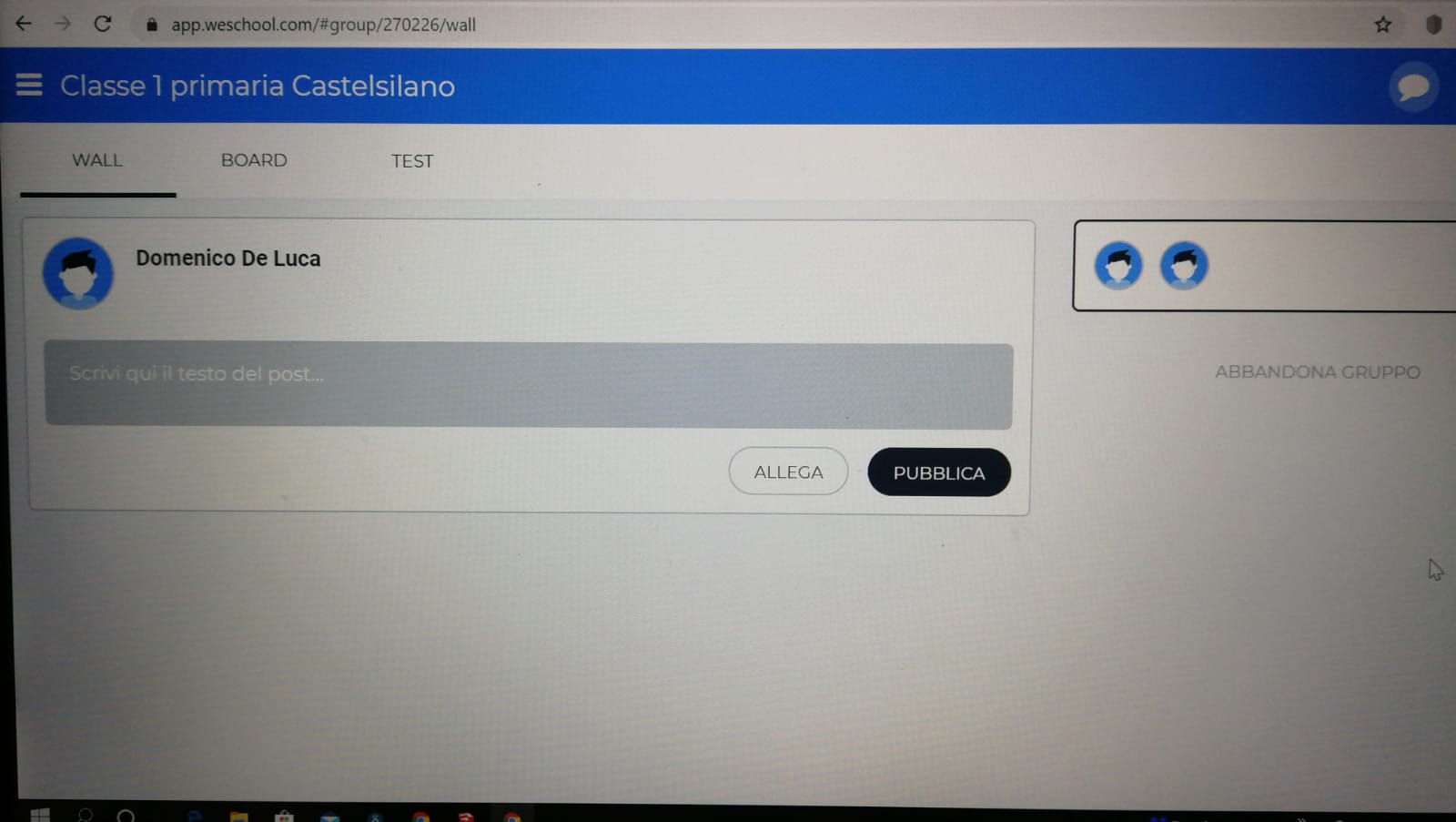 Questa la schermata iniziale, sulla sinistra compariranno tutte le classi A CUI SI E’ AVUTO ACCESSO CON GLI INVITI.
Per i docenti che hanno più classi occorre accedere a tutte le classi, ACCETTANDO GLI INVITI RICEVUTI
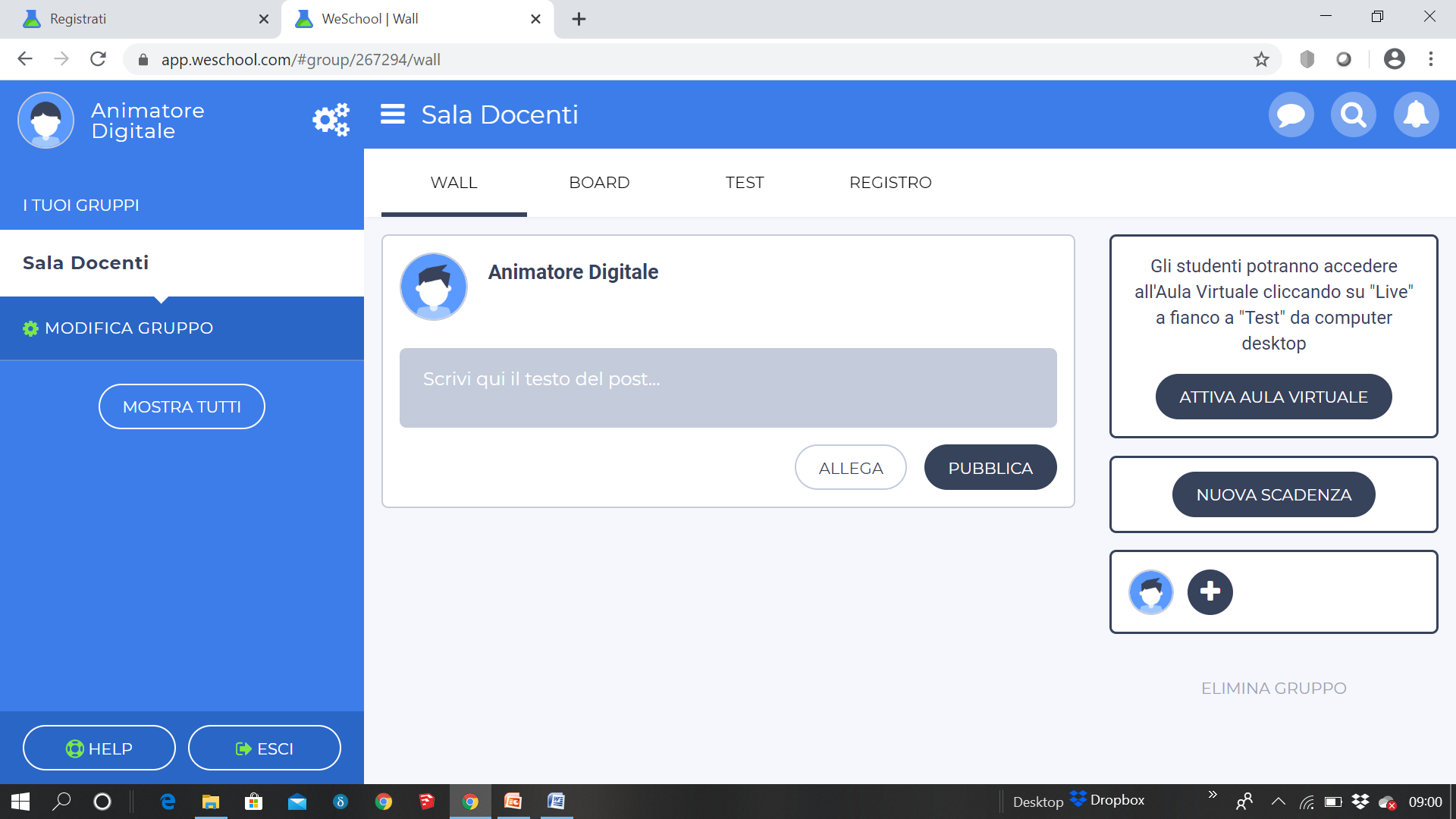